ANIM – Associazione Nazionale Ingegneri Minerari
TRAVERSELLA
ARCHEOLOGIA MINERARIA: UN INCONTRO TRA LA STORIA DEL PIANETA E LA STORIA DELL’UOMO
Tavola Rotonda

La valorizzazione turistica e culturale delle miniere dismesse:
il ruolo dello Stato e delle Regioni

                         Ing. Domenico Savoca
                           		       Presidente ANIM     30 settembre 2022
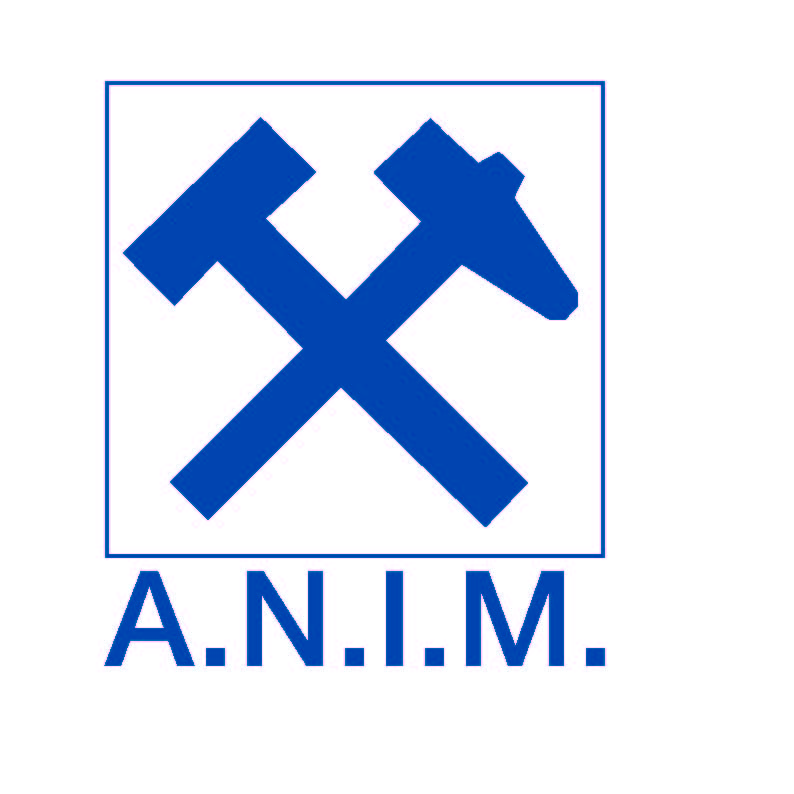 ANIM – Associazione Nazionale Ingegneri Minerari
IL RUOLO DELLO STATO  PER LA VALORIZZAZIONE DEL PATRIMONIO MINERARIO DISMESSO


Censimento delle miniere dismesse
Attività normativa  specifica per la sicurezza delle  attività di valorizzazione delle miniere dismesse (non esercitato)
Attività normativa per l’autorizzazione delle attività per la valorizzazione delle miniere dismesse (non esercitato)
Istituzione di parchi minerari nazionali
Dichiarazione di interesse culturale di miniere dismesse o di compendi immobiliari di miniere dismesse ai sensi del decreto legislativo n. 42/2004
Finanziamenti specifici per attività di valorizzazione del patrimonio minerario dismesso (non esercitato)
ANIM – Associazione Nazionale Ingegneri Minerari
LA PROPRIETA’ DELLE MINIERE DISMESSE


Le miniere e i relativi compendi immobiliari fanno parte del patrimonio indisponibile dello Stato o delle Regioni
Le miniere dismesse e i relativi compendi immobiliari continuano a far parte del patrimonio indisponibile se al momento della chiusura era presente del minerale suscettibile di sfruttamento
Le miniere dismesse esaurite e i relativi compendi immobiliari cessano di far parte del patrimonio indisponibile
ANIM – Associazione Nazionale Ingegneri Minerari
IL RUOLO DELLO STATO  PER LA VALORIZZAZIONE DEL PATRIMONIO MINERARIO DISMESSO

Attualmente a livello nazionale si riscontra una totale carenza normativa in materia di sicurezza delle attività di valorizzazione del patrimonio minerario dismesso
In generale, la materia sicurezza delle attività estrattive (tutela della salute e della sicurezza dei lavoratori delle attività estrattive e dei terzi interessati) risulta ormai datata e non riguarda i visitatori dei parchi minerari
DPR n. 128/1959, norme di polizia mineraria delle miniere e delle cave
D.Lgs n. 624/ 1996 di recepimento di due direttive comunitarie in materia di sicurezza nelle attività estrattive
ANIM – Associazione Nazionale Ingegneri Minerari
IL RUOLO DELLO STATO  PER LA VALORIZZAZIONE DEL PATRIMONIO MINERARIO DISMESSO

Vi è incertezza circa la normativa di sicurezza da applicare alle attività di valorizzazione del patrimonio minerario dismesso, per le peculiarità del settore, cui generalmente non si addicono le normative relative ai locali di pubblico spettacolo o ai musei, teoricamente da applicare (TULPS)
L’assenza di certezze normative in materia di sicurezza è stata una delle cause principali del ritardo nello sviluppo delle attività di valorizzazione, insieme alla mancanza di norme specifiche in tema autorizzativo
ANIM – Associazione Nazionale Ingegneri Minerari
IL RUOLO DELLO STATO  PER LA VALORIZZAZIONE DEL PATRIMONIO MINERARIO DISMESSO: I PARCHI NAZIONALI

Sono stati istituiti quattro parchi nazionali

Parco Museo delle miniere dell’Amiata
Parco tecnologico ed archeologico delle Colline Metallifere Grossetane
Parco museo minerario delle miniere di zolfo delle Marche e dell’Emilia-Romagna
Parco geominerario storico ed ambientale della Sardegna
ANIM – Associazione Nazionale Ingegneri Minerari
LA LEGISLAZIONE REGIONALE IN MATERIA AUTORIZZATIVA E DI SICUREZZA DELLE ATTIVITA’ DI VALORIZZAZIONE DELLE MINIERE DISMESSE

In assenza di una legislazione state di coordinamento delle attività di valorizzazione, dal punto di vista autorizzativo e di sicurezza, alcune regioni hanno legiferato, recependo le richieste di certezza giuridica che provenivano dagli operatori interessati alle attività di valorizzazione
Le regioni che hanno legiferato appartengono tutte all’Italia nord-ovest, con aggiunta della Sardegna e, molto recentemente, dell’Abruzzo segno evidente di un embrionale coordinamento, anche se non espresso per le vie formali
Le legislazioni regionali presentano anche differenze importanti, legate alla tipicità delle attività estrattive e alla differente tradizione amministrativa
ANIM – Associazione Nazionale Ingegneri Minerari
LA LEGISLAZIONE REGIONALE IN MATERIA AUTORIZZATIVA E DI SICUREZZA DELLE ATTIVITA’ DI VALORIZZAZIONE DELLE MINIERE DISMESSE

Hanno legiferato nella materia attività di valorizzazione del patrimonio minerario dismesso le regioni:
Lombardia (l.r. n. 28/2009 e regolamento n. 2/2015)
Piemonte (l.r. 23/2016)
Valle d’Aosta (l.r. n. 12/2008)
Liguria (l.r. n. 31/2014)
Sardegna (ll.rr. n. 5/2015 e 2/2007)
Abruzzo (l.r. n. 7/2022)
ANIM – Associazione Nazionale Ingegneri Minerari
LA LEGISLAZIONE REGIONALE E NAZIONALE IN MATERIA DI SICUREZZA DELLE ATTIVITA’ DI VALORIZZAZIONE DELLE MINIERE DISMESSE

Relativamente alle problematiche di sicurezza per le attività di valorizzazione, si sono riscontrati comportamenti normativi differenti
Lombardia: applicazione delle norme di polizia mineraria
Piemonte: applicazione parziale delle norme di polizia mineraria
Valle d’Aosta:applicazione delle norme di polizia mineraria
Liguria e Abruzzo: applicazione parziale delle norme di polizia minerari
Sardegna: applicazione delle norme di polizia mineraria
ANIM – Associazione Nazionale Ingegneri Minerari
PROPOSTA LEGGE RE.MI. 

La RE.MI., al fine di contribuire allo sviluppo delle attività di valorizzazione del patrimonio minerario dismesso, ha elaborato, con il contributo delle Associazioni aderenti, una proposta normativa per unificare la legislazione a livello nazionale ed ottenere livelli uniformi di sicurezza
E’ stato prodotto un PDL specifico, presentato per l’approvazione alla Camera dei Deputati con il n. 1274, che non è stato convertito in legge, anche per le recenti vicissitudini del Parlamento e del Governo italiani
ANIM – Associazione Nazionale Ingegneri Minerari
LEGISLAZIONE REGIONE LOMBARDIA
 La legge regione Lombardia n. 28/2009 ha individuate gli obiettivi per lo sviluppo delle attività di valorizzazione delle miniere dismesse, determinandone le azioni necessarie
Previsione della necessità di autorizzazione dell’attività di valorizzazione
Previsione del programma regionale per ilrecupero e la valorizzazione del patrimonio minerario dismesso
Istituzione di parchi geominerari
Accreditamento degli operatori per l’attività di valorizzazione del patrimonio minerario dismesso
Previsione del catasto delle miniere dismesse
Applicazione delle norme di polizia mineraria per la tutela della salute e della sicurezza dei lavoratori e dei visitatori
ANIM – Associazione Nazionale Ingegneri Minerari
LEGISLAZIONE REGIONE LOMBARDIA:
PROVVEDIMENTI ATTUATIVI
 

Regolamento n. 2/2015 contenente i criteri per il rilascio dell’autorizzazione

Di particolare interesse risultano le modalità autorizzative dell’attività di valorizzazione, che prevedono sia l’esame delle condizioni di sicurezza e infrastrutturali (stabilità del sotterraneo, piano delle opera infrastrutturali, rilievo topografico, inquadramento botanico-vetazionale e paesaggistico, sia del documento organizzativo delle successive attività di valorizzazione, delle attività di formazione, della qualificazione dell’operatore, etc.
ANIM – Associazione Nazionale Ingegneri Minerari
LEGISLAZIONE REGIONE LOMBARDIA:
PROVVEDIMENTI ATTUATIVI
 

Regolamento n. 2/2015 contenente I criteri per il rilascio dell’autorizzazione

Di particolare interesse risultano le modalità autorizzative dell’attività di valorizzazione, che prevedono sia l’esame delle condizioni di sicurezza e infrastrutturali (stabilità del sotterraneo, piano delle opera infrastrutturali, rilievo topografico, inquadramento botanico-vetazionale e paesaggistico, sia del documento organizzativo delle successive attività di valorizzazione, delle attività di formazione, della qualificazione dell’operatore, etc.
ANIM – Associazione Nazionale Ingegneri Minerari
LEGISLAZIONE REGIONE LOMBARDIA:
PROVVEDIMENTI ATTUATIVI
 

DCR 1852/2021: Programma regionale per la valorizzazione del patrimonio minerario dismesso

DGR 5708/2021: Definizione dei criteri e delle modalità per la costituzione e l’aggiornamento del catasto delle miniere dismesse o abbandonate

DGR 4198/2021: Valorizzazione del patrimonio minerario dismesso. Criteri e modalità per l’individuazione degli interventi da ammettere a finanziamento ai sensi della legge regionale n. 9/2020
ANIM – Associaazione Nazionale Ingegneri Minerari
GRAZIE PER L’ATTENZIONE